Breaking Barriers: Addressing Preceptor Challenges in Nurse Practitioner Education for Primary Care Solutions
Jay Prosser, DNP, RN, CCRN-K, NE-BC
June 17 – 19, 2024
No Disclosures or Conflicts of Interest
2
About Me
3
How Did We Get Here?
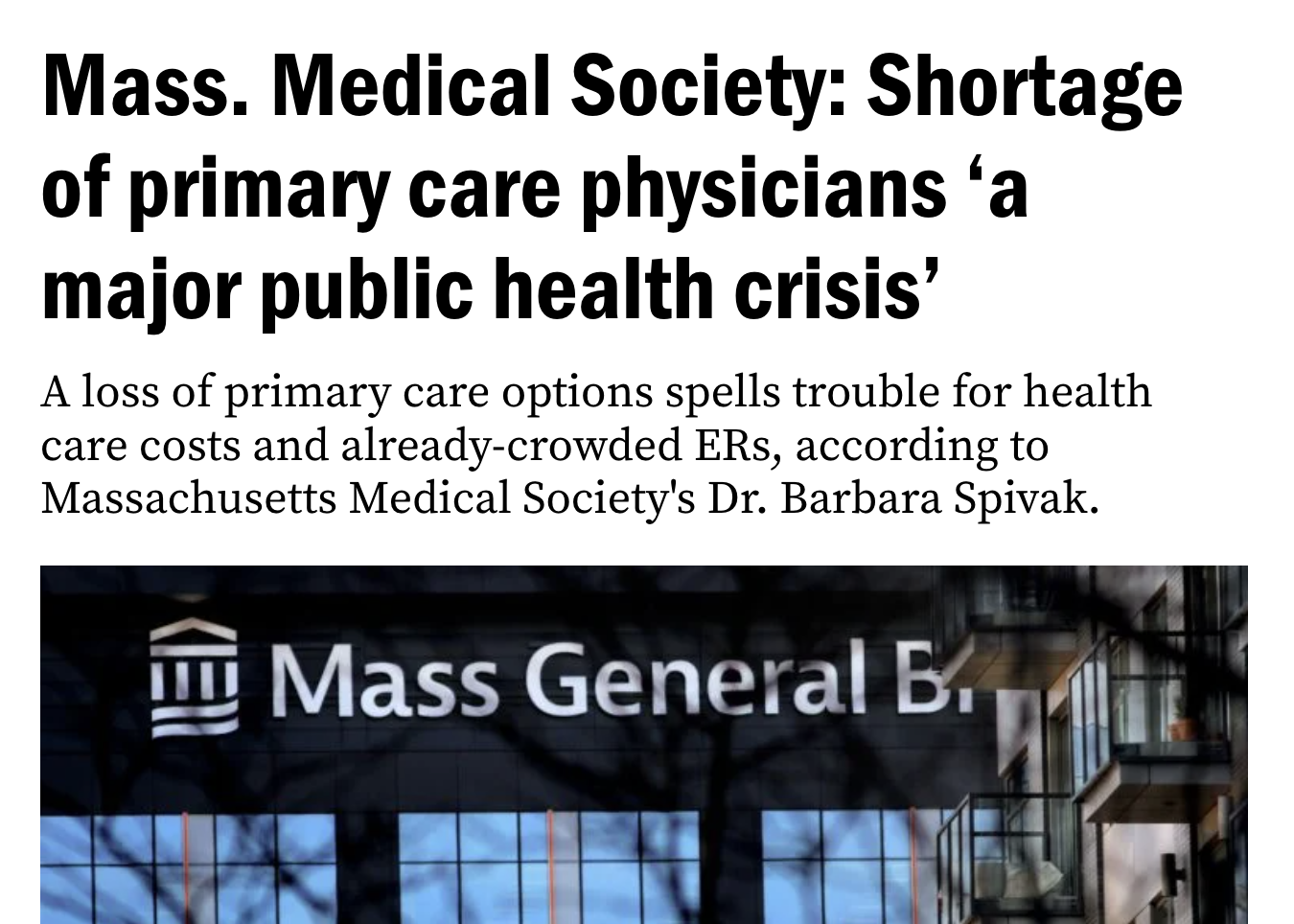 4
What Does the Primary Care Crisis Look like in Massachusetts?
5
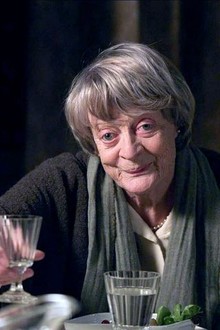 A Patient’s Perspective
81-year-old female
Post acute myocardial infarction
Has no PCP
Currently on 12-month waiting list
6
The State of Medical Schools and Primary Care
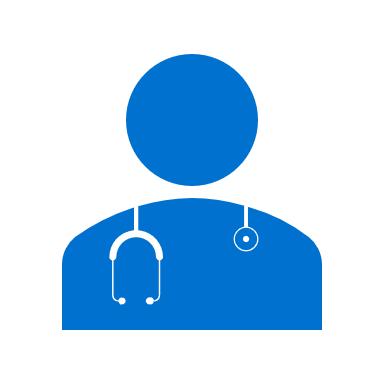 Of all current medical school students in Massachusetts, only 23.6% of them plan to become primary care physicians.
7
What happens when there are no PCPs?
8
The nurse practitioner field
9
Nurse Practitioners as Primary Care Providers
10
Nurses could help solve this problem!
11
Roadblock!Nothing in healthcare is that easy
12
Nurse Practitioner Education
13
Preceptor ChallengeWithout preceptors, students cannot complete their education.
14
High Demand = Opportunity
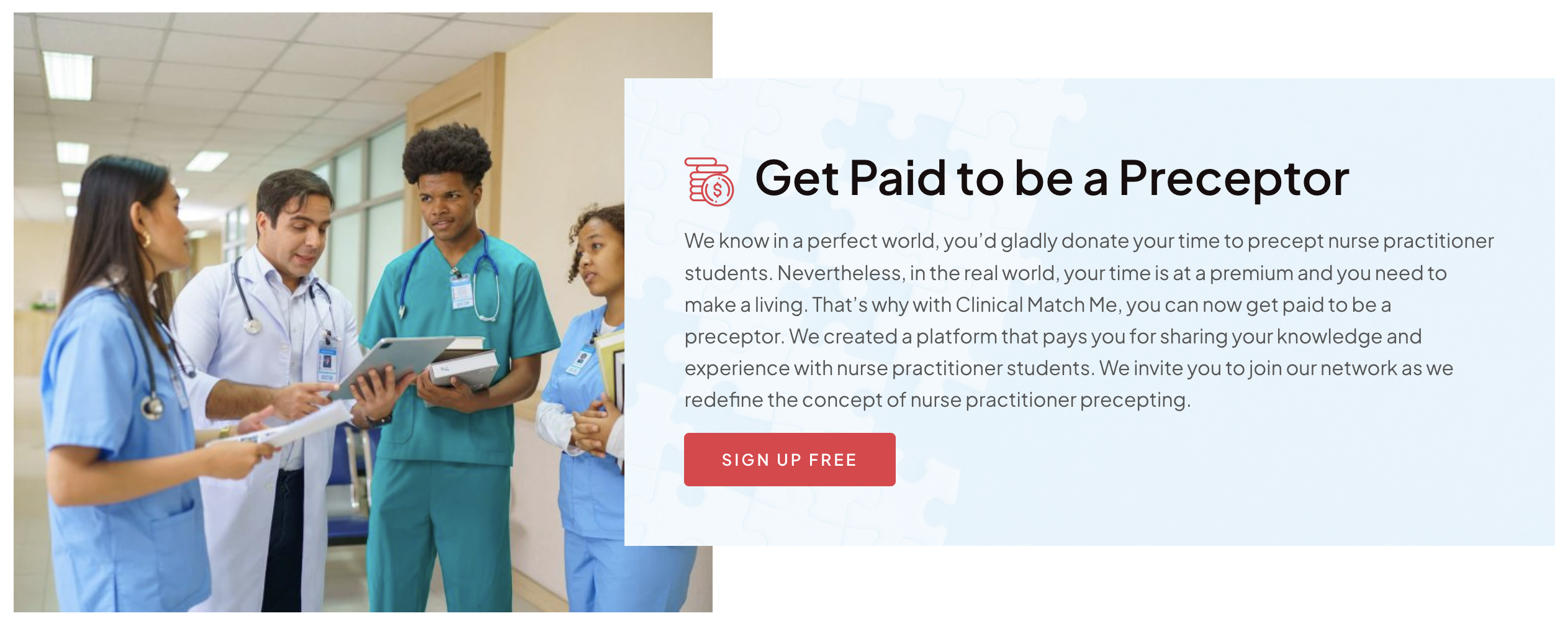 15
The Gentleman’s Agreement
16
The Black Market
17
Potential Solutions
18
Pay Preceptors
19
Challenges to Paying Preceptors
20
Tax Credit
21
Paying Institutions
Hypothesis: If providers are paid off of productivity and precepting limits productivity then reimbursements are in turn negatively affected.
Preceptor survey: protected time with students.
Clinical reimbursement for precepting.
Higher rate for clinics?
State-awarded stipend?
Block grant?
22
Health Care Organizations & Academic Institutions
23
Preceptor Structure Re-evaluation
24
More Challenging Questions
25
Matching?
Should the entire structure of how nurse practitioner students are placed in clinical change? 
Is it time to consider a matching process similar to what is done with medical students?
26
GME Funding
27
Limiting Admission CapabilitiesIf programs could guarantee preceptor slots, they could admit more students.
28
We Must Address This
If we fail to address this formally and enact systems, we will create further inequities and ultimately fail our students and the healthcare system.
29
Questions & Discussion
Contact Information
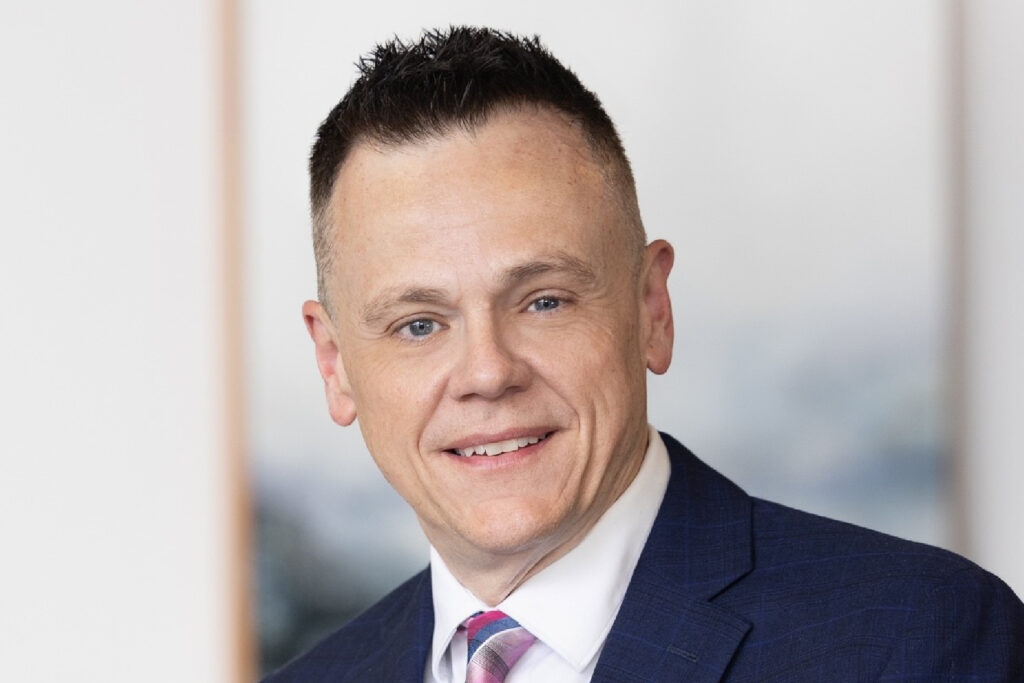 Jay Prosser DNP, RN, CCRN-K, NE-BC
Executive Director, Nursing Council on Workforce Sustainability
Jay.Prosser@umassmed.edu
774.622.1356
31
Thank You